Got Culture? A Proposal for Addressing Cultural Identity in the Open Standards
Caroline Stem, Annette Stewart, Stuart Cowell, Nick Salafsky
CMP Members’ Meeting, October 5-7, 2014
Why Culture Now?
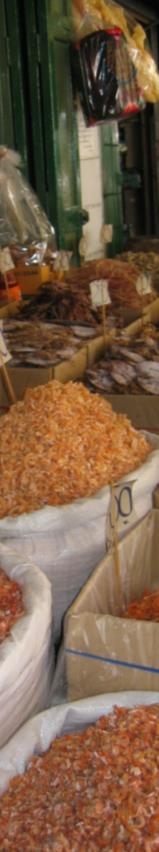 HWT Guidance widely used
Cultural aspects not emphasized 
Disregarded by some working with indigenous cultures
Greater potential for use
A Proposal for “Cultural Targets”
Target Selection as a Value Process
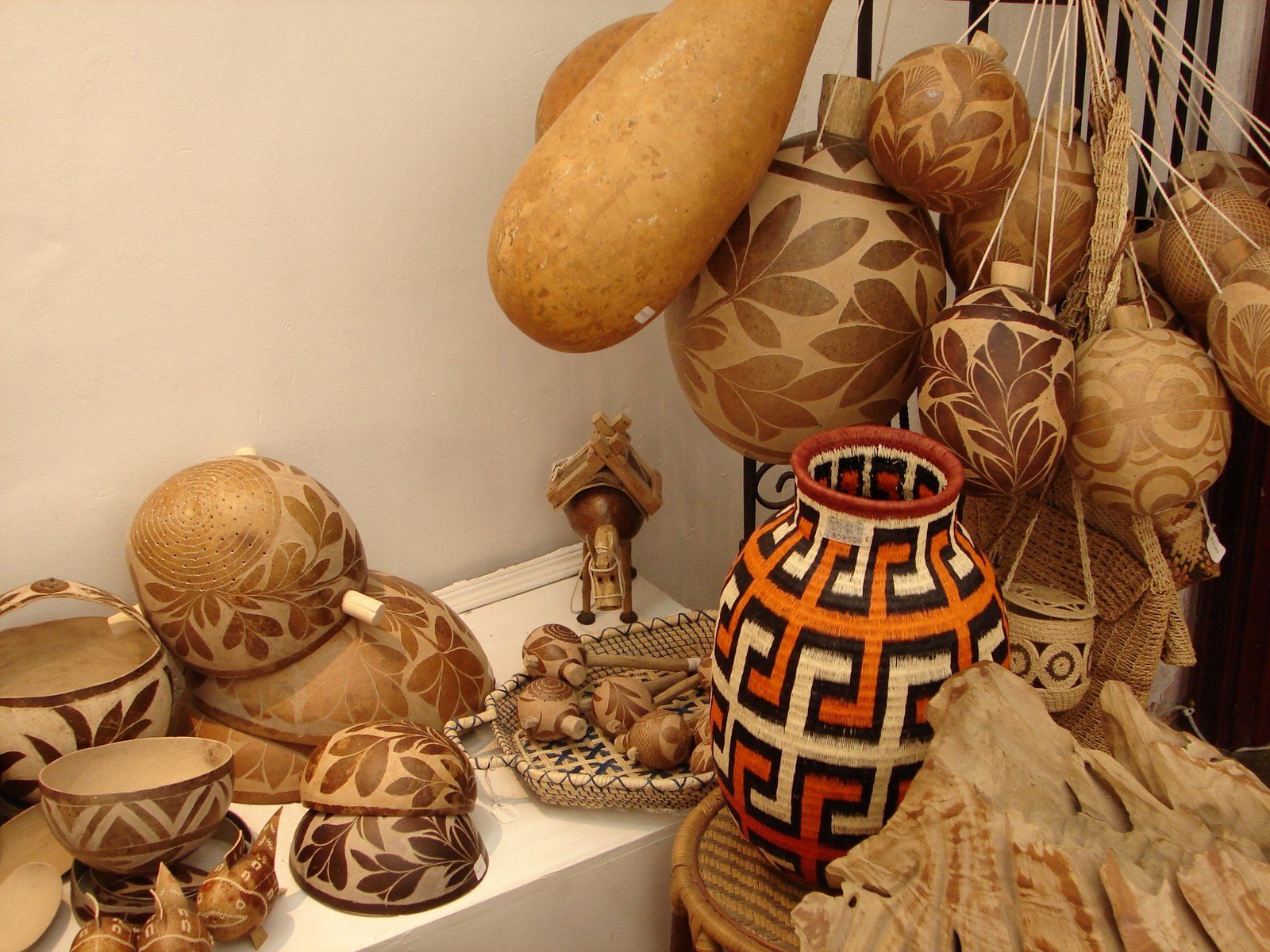 Influenced by who is involved, world view
Example: Salmon as a conservation target 
Because it’s a top predator and has important ecological function; 
Because it’s a charismatic species with strong marketing potential; AND/OR
Because it’s culturally important
“Tangible/Physical” Cultural Targets
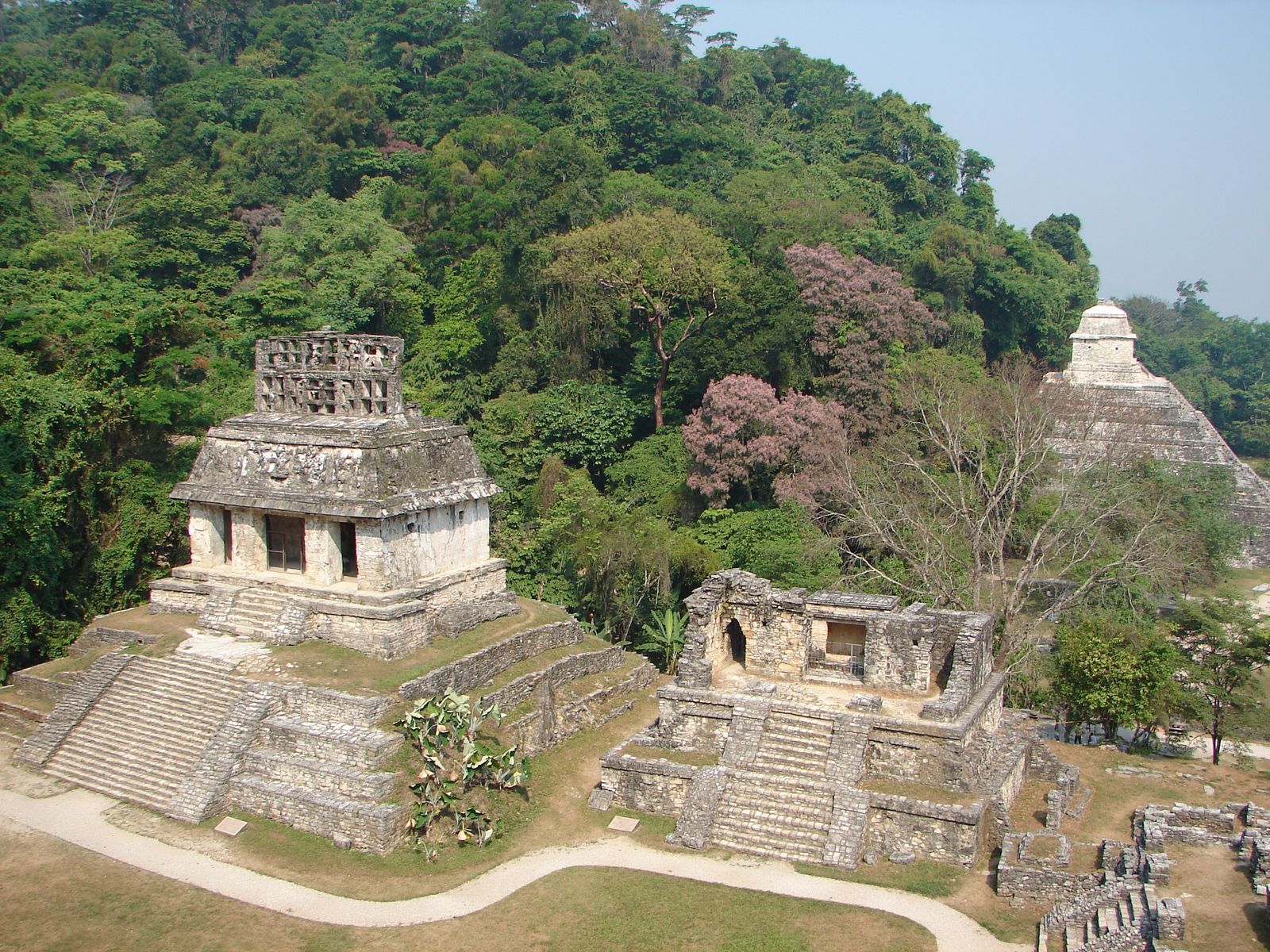 Archaeological sites, temples, and ruins 
Could be considered special types of conservation targets because:
In most cases, similar threats
Similar or synergistic strategies
However, may involve decisions of where to prioritize resources
“Tangible/Physical” Cultural Targets
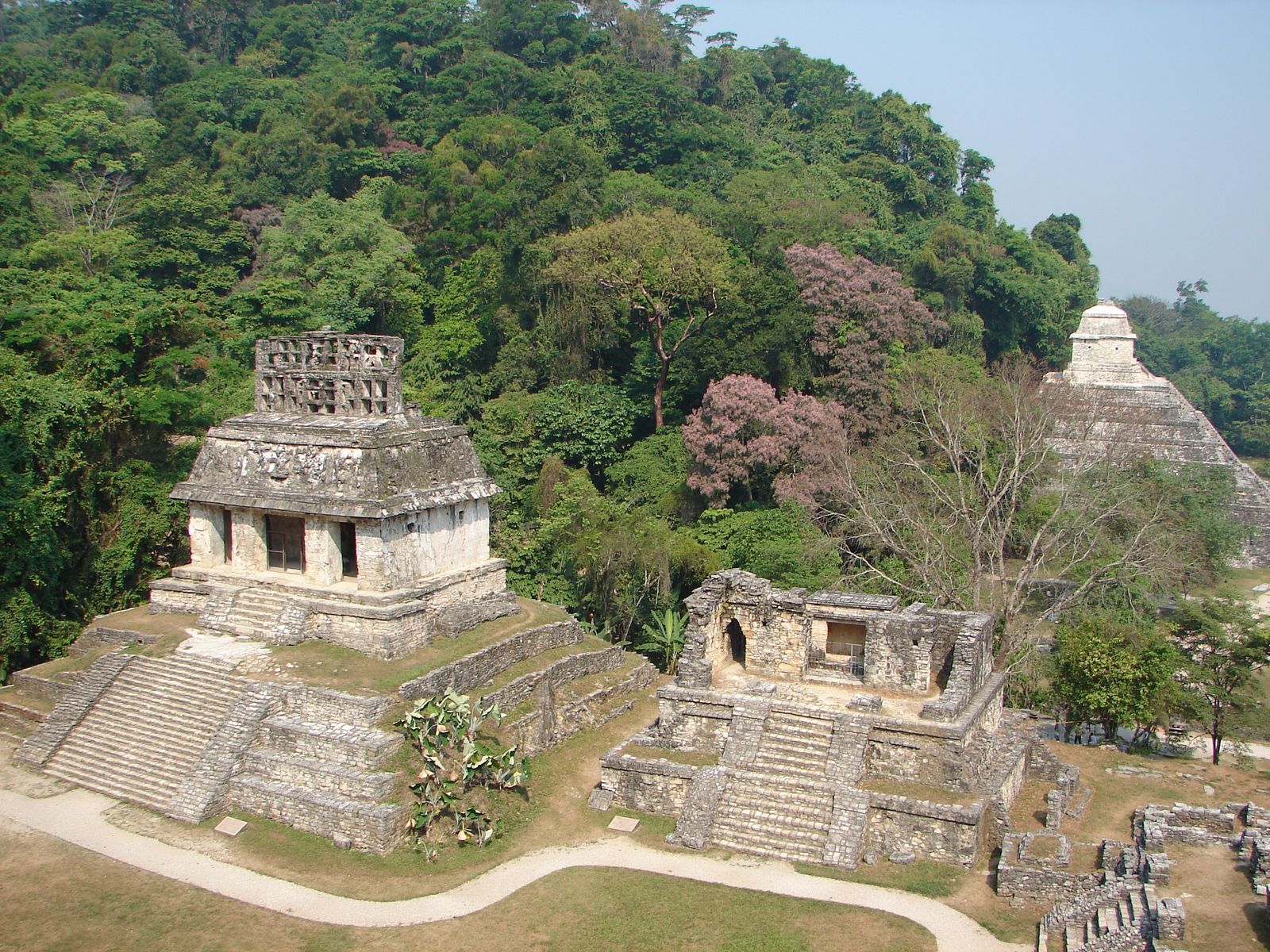 Archaeological sites, temples, and ruins 
Could be considered special types of conservation targets because:
In most cases, similar threats
Similar or synergistic strategies
However, may involve decisions of where to prioritize resources
Require special attention but too different to include in threat rating
“Tangible/Physical” Cultural Targets
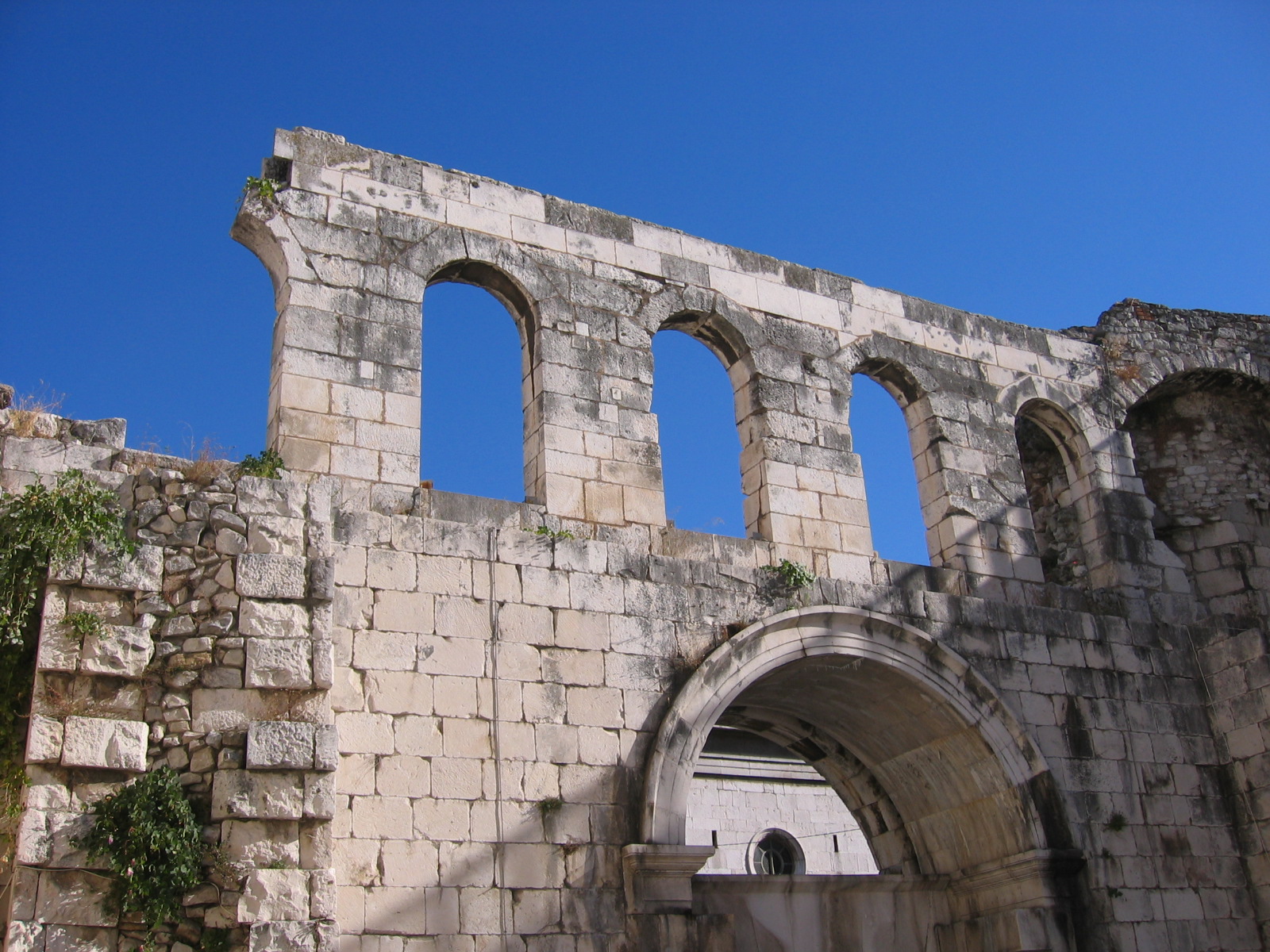 “Tangible/Physical” Cultural Targets
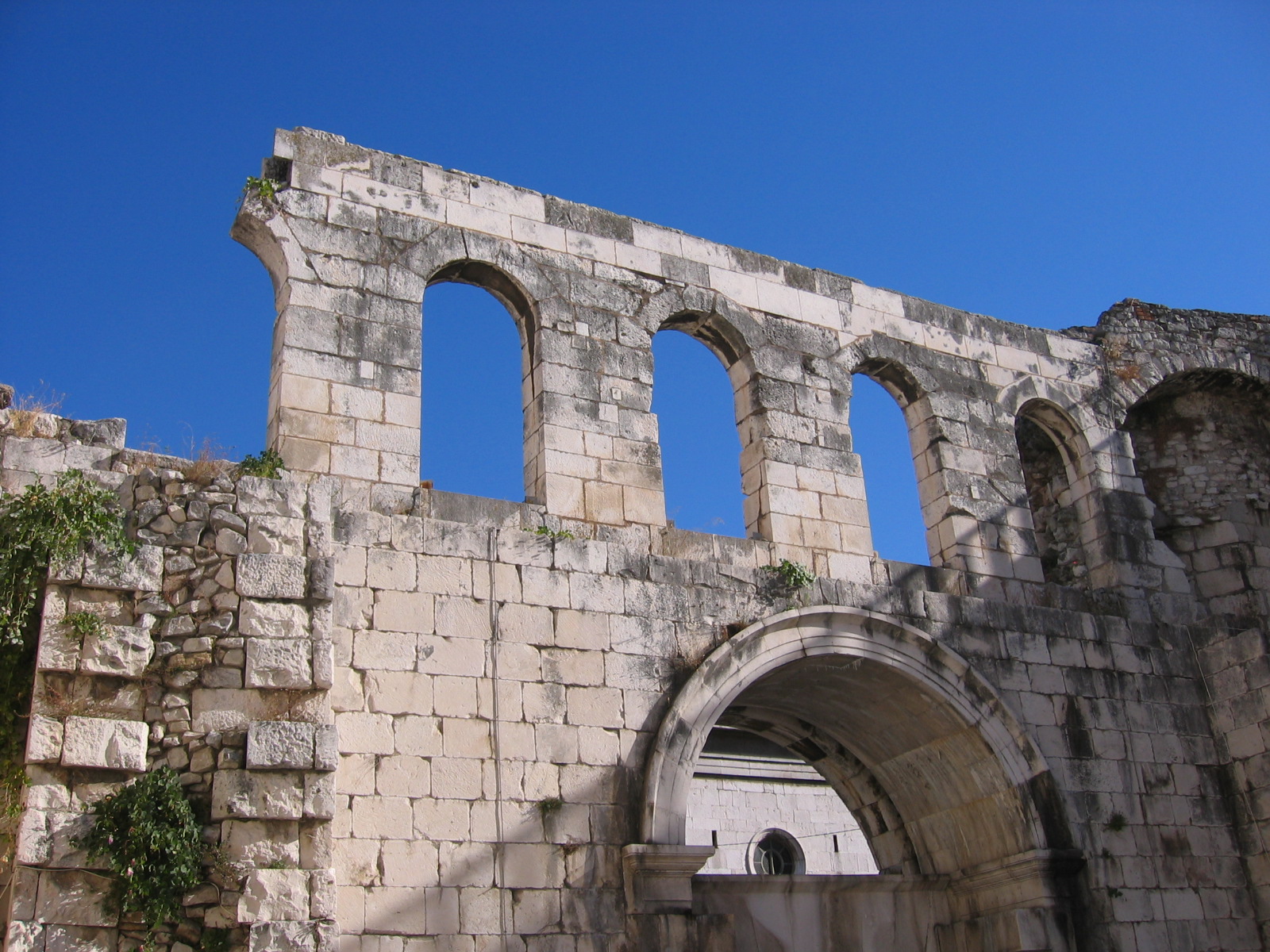 “Tangible/Physical” Cultural Targets
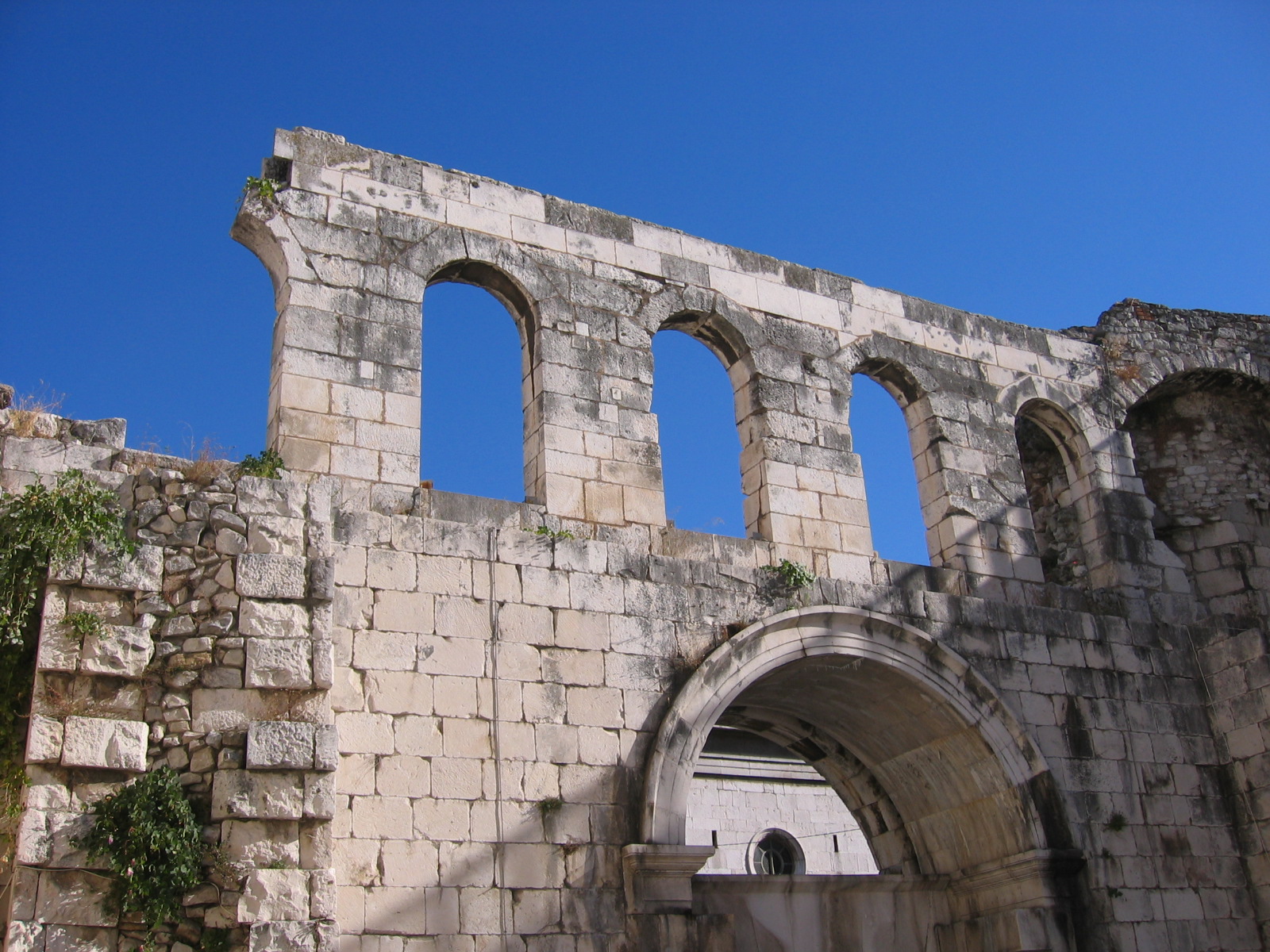 “Tangible/Physical” Cultural Targets
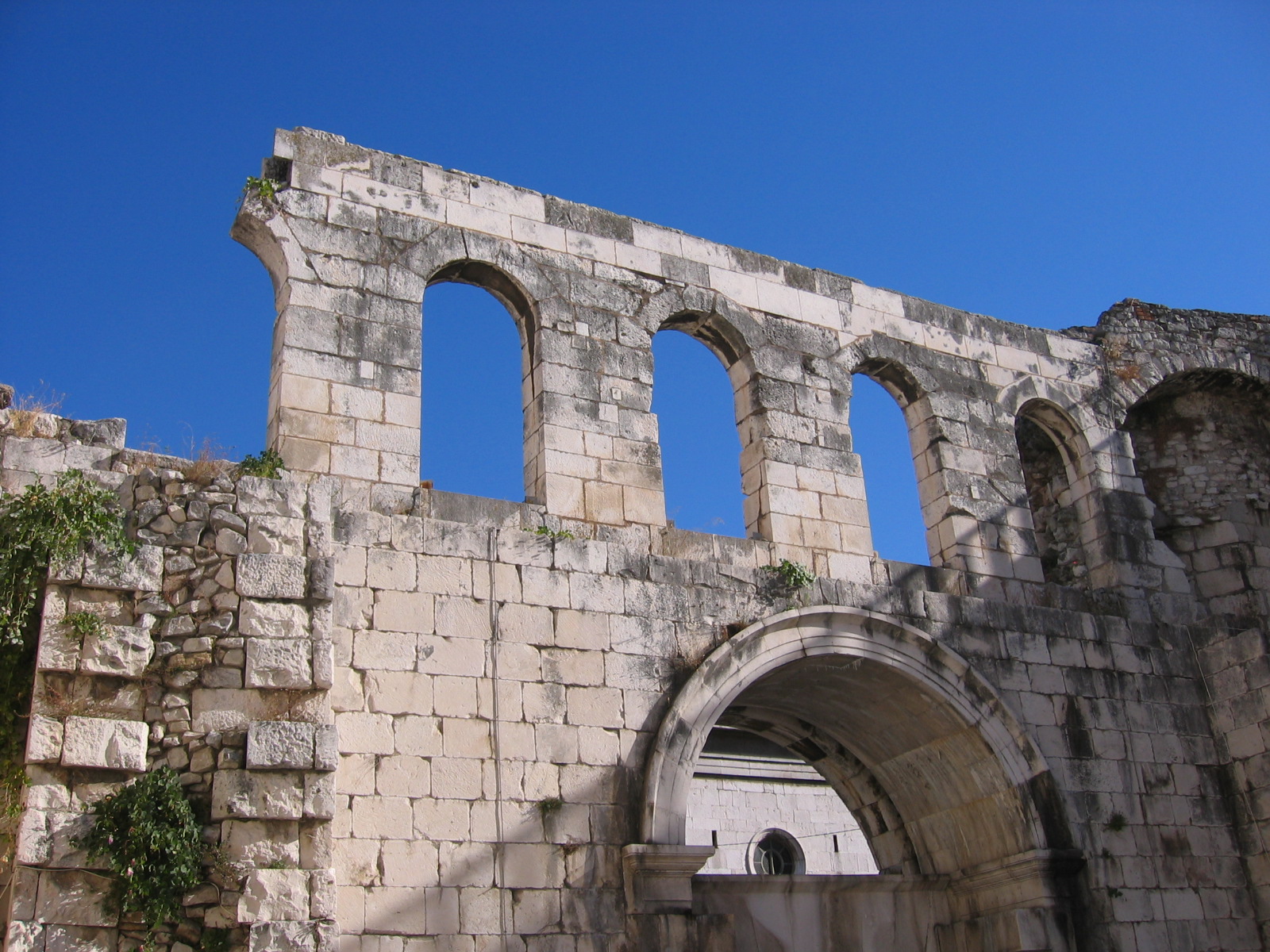 Intangible Cultural Targets
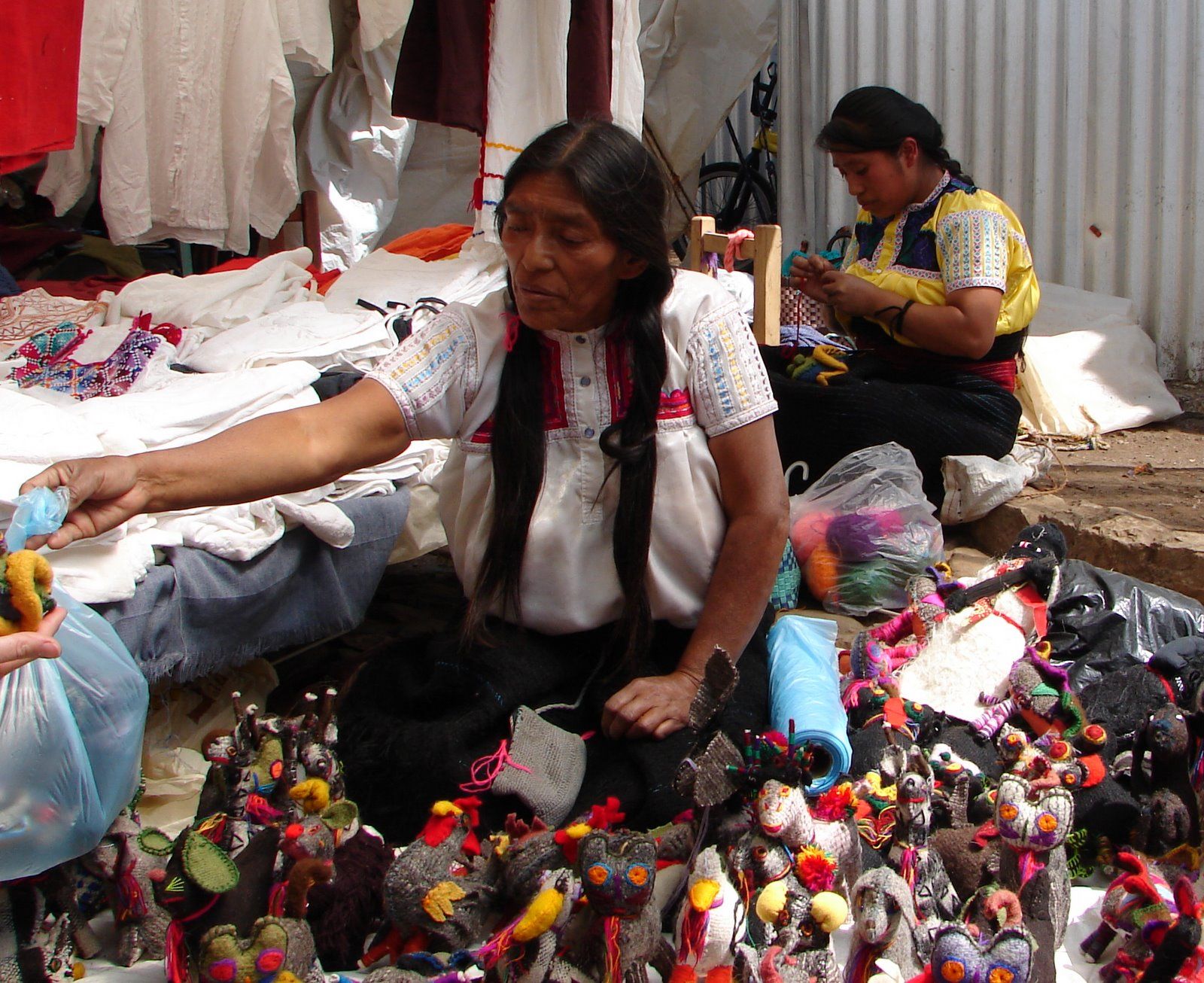 Cultural identity, cultural knowledge, cultural cohesion 
To date, considered Human Wellbeing Targets
Proposal to maintain this
General rule: Intangible cultural targets are HWTs that benefit from conservation via ecosystem services (esp. cultural services)
Intangible Cultural Targets
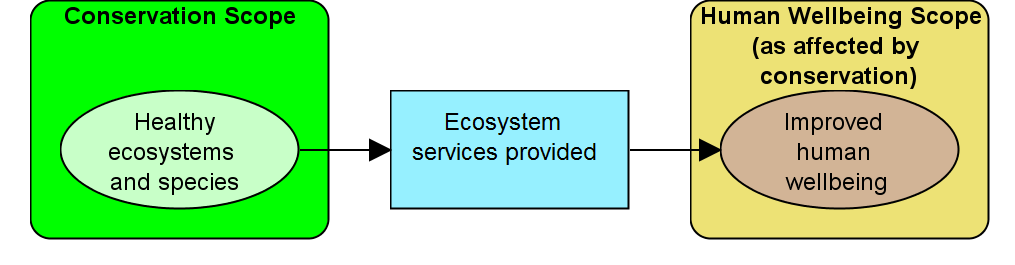 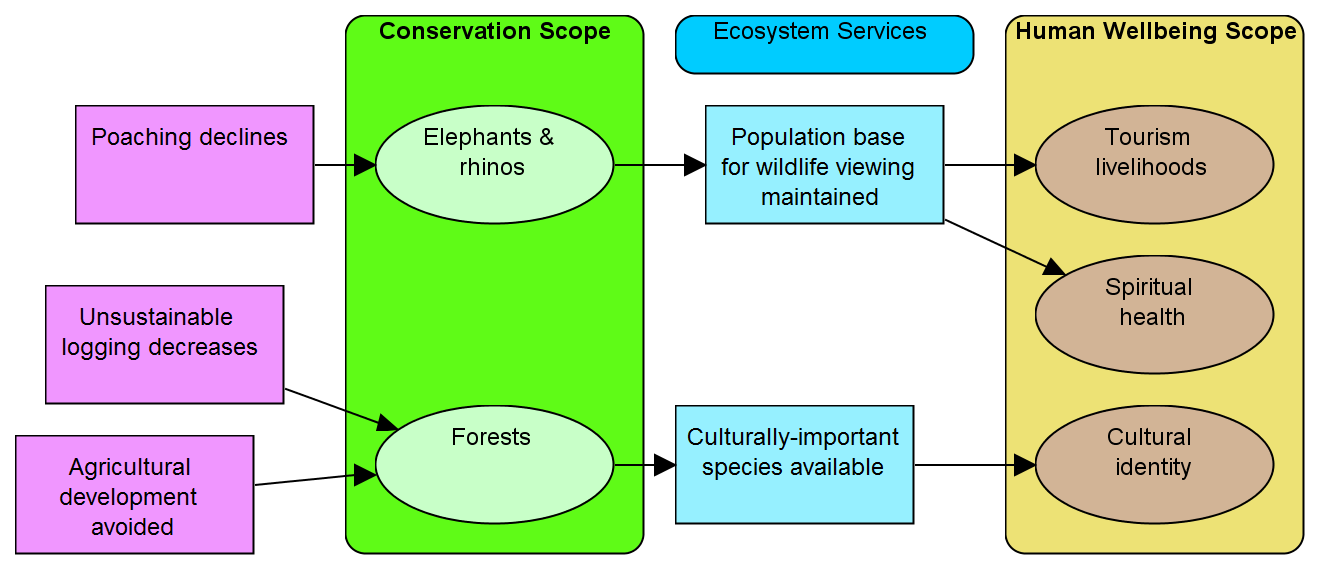 Cultural identity as human wellbeing target
Intangible Cultural Targets
Result that contributes directly to cultural wellbeing (as well as conservation)
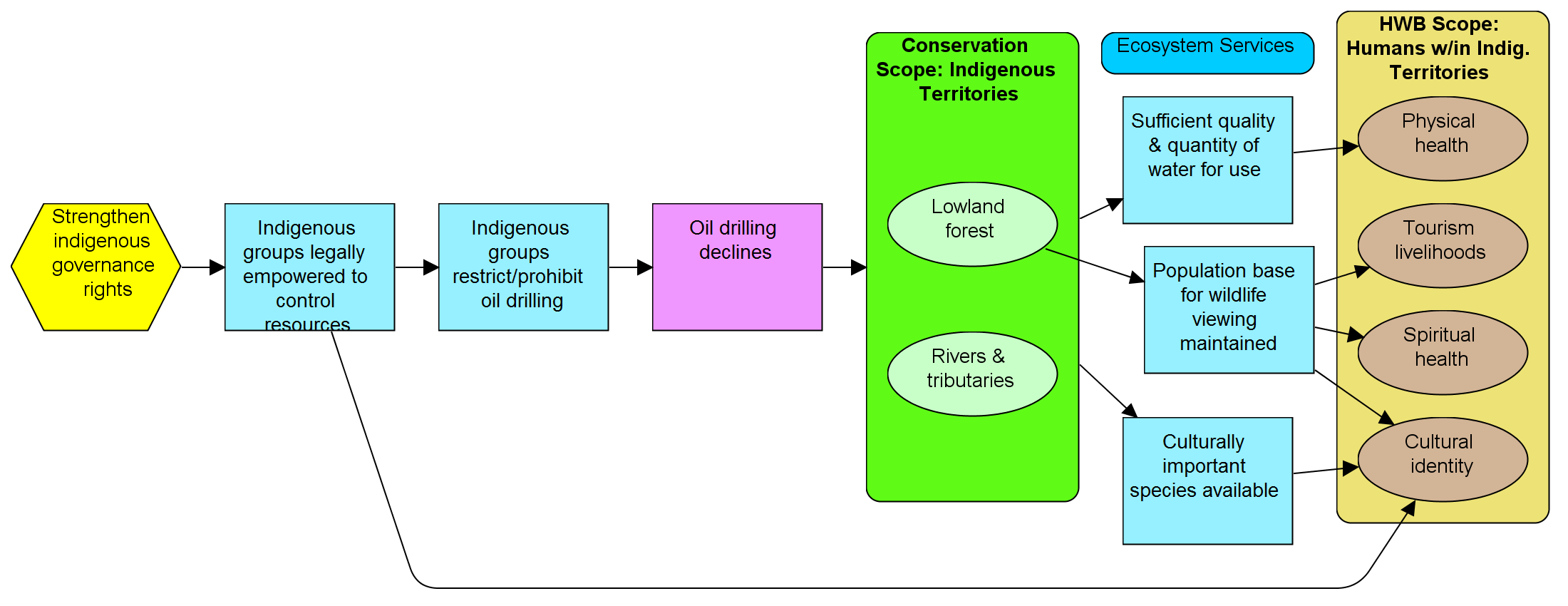 Intangible Cultural Targets
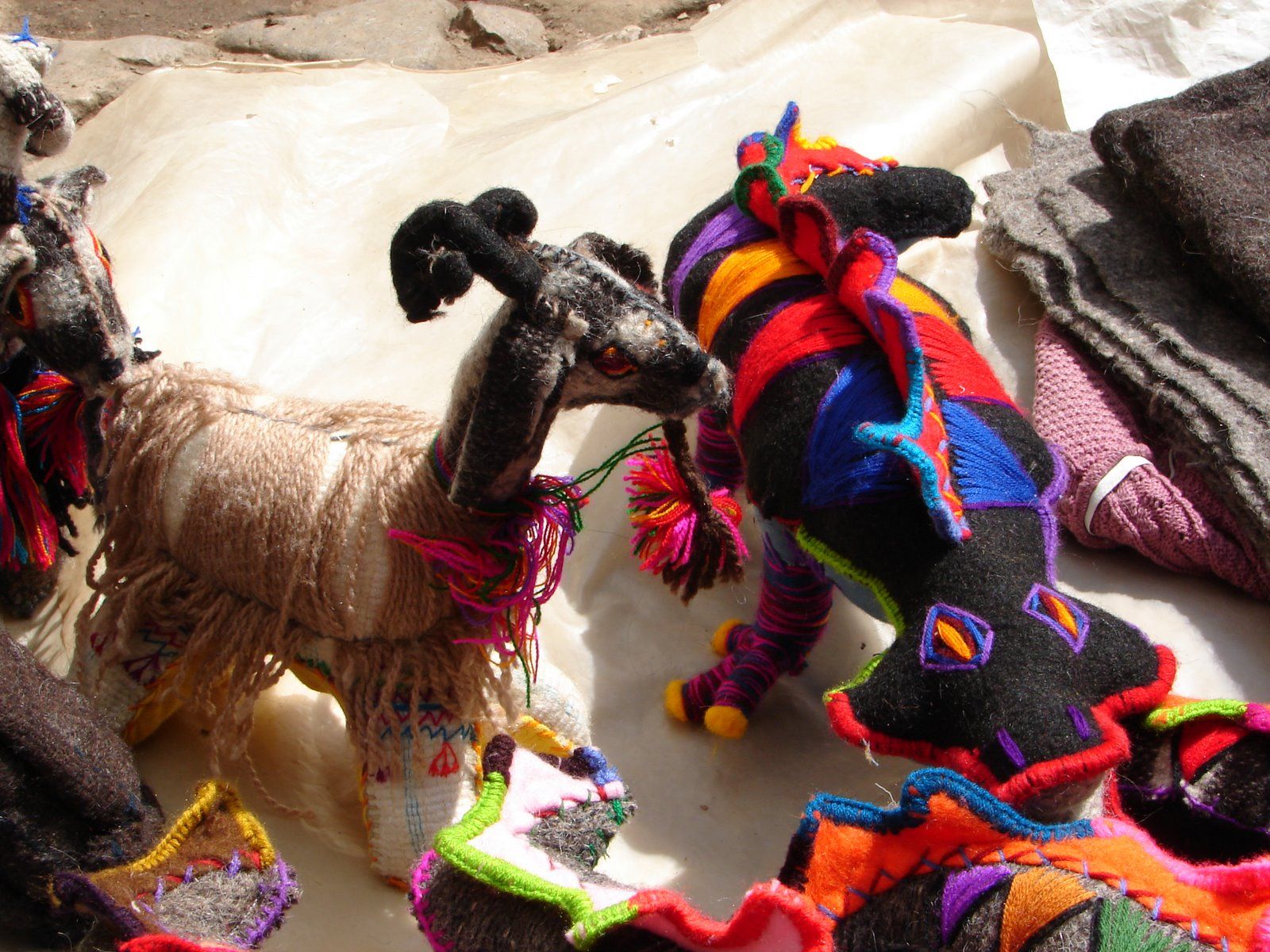 Proposed recognition: In some cultures, explicit distinctions may not resonate.  May be more appropriate to include cultural targets as conservation targets or as key attributes of an ecosystem, habitat, or species
Extra caution is needed to be clear about relationships and trade-offs
Examples of How Cultural Targets Have Been Handled
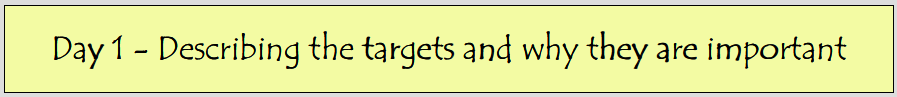 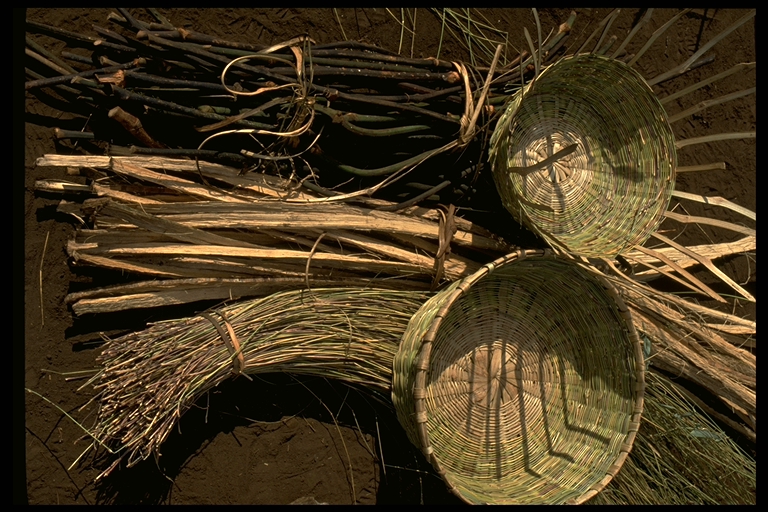 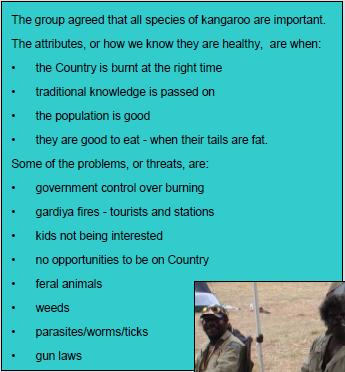 Many of these concepts get translated to key attributes
Example A: How Cultural Targets Have Been Handled
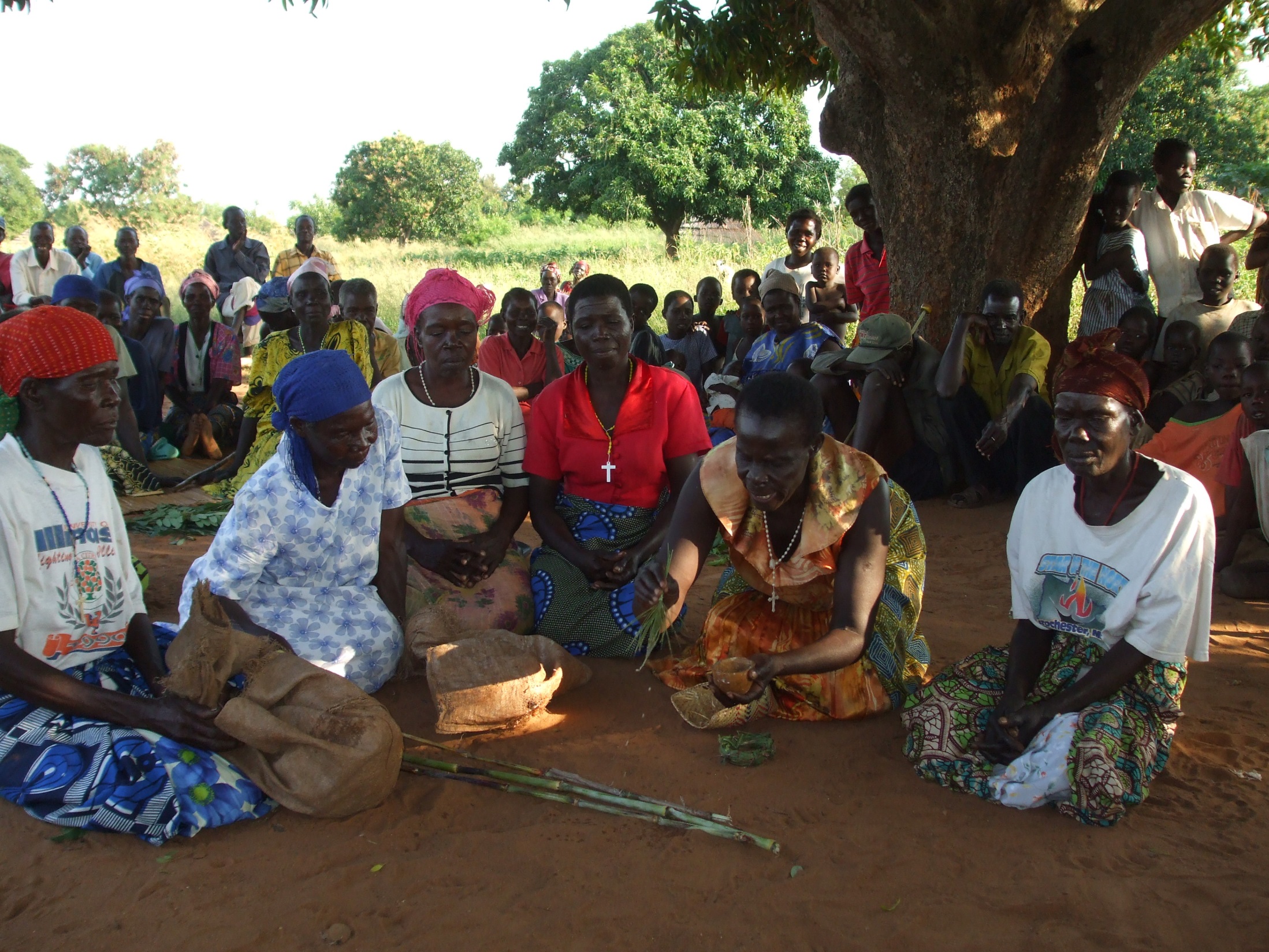 As “conservation targets” defined around cultural interests/ needs
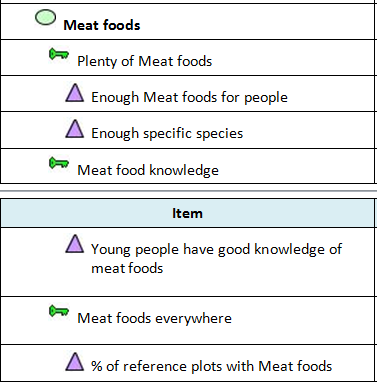 As key attributes related to a “conservation target”
Example B: How Cultural Targets Have Been Handled
Acc. to the CMP guidance, these are human wellbeing targets with HWB KEAs
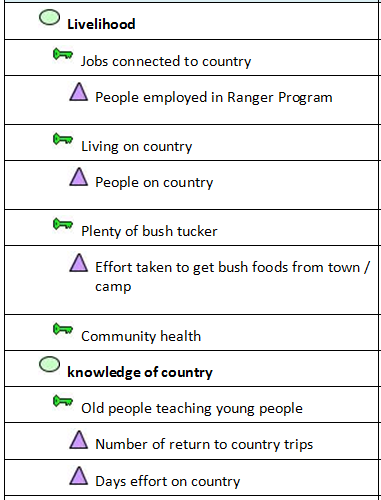 Example B: How Cultural Targets Have Been Handled
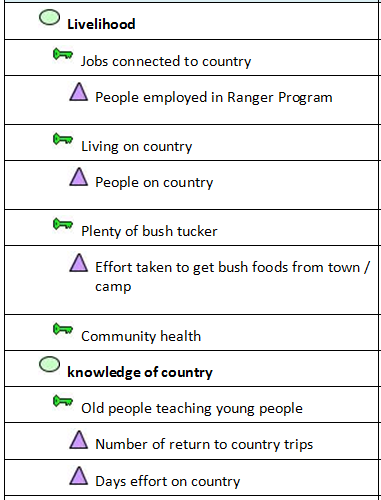 What this would look like following CMP HWT Guidance
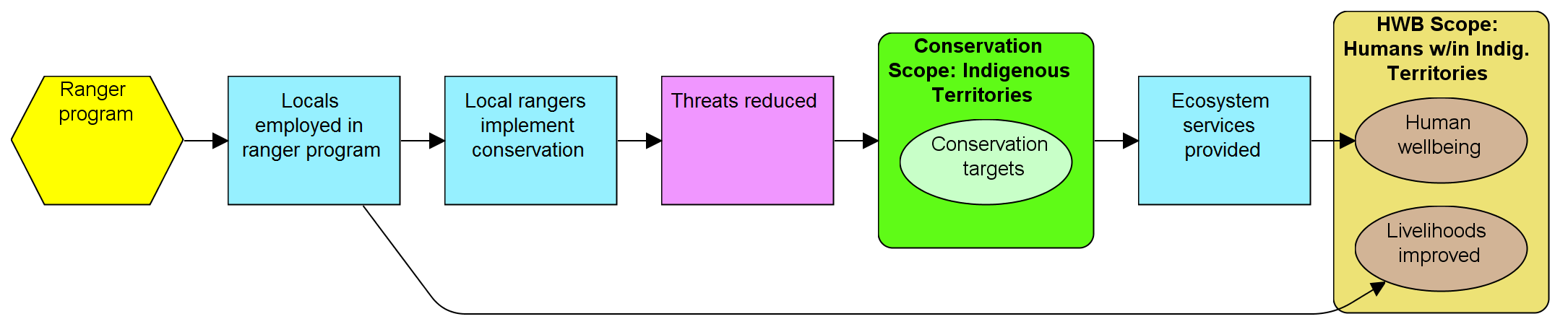 Example C: How Cultural Targets Have Been Handled
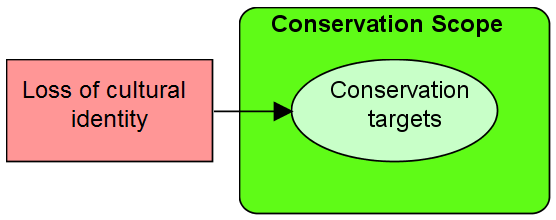 Adaptation: loss of cultural identity as direct threat
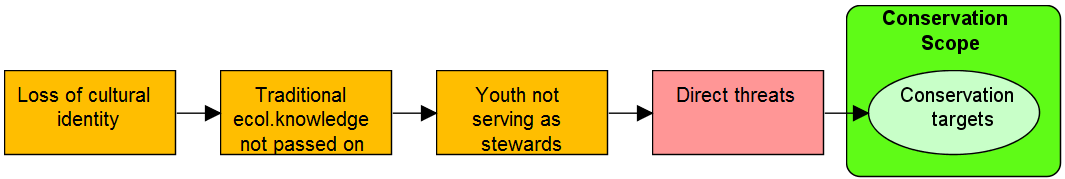 How OS handles loss of cultural identity: Indirect threat
How OS handles loss of cultural identity: HWT or key attribute of HWT
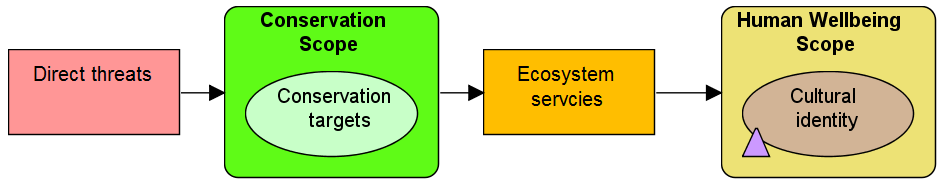 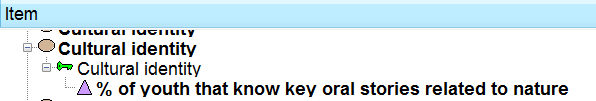 Issues in Need of Discussion
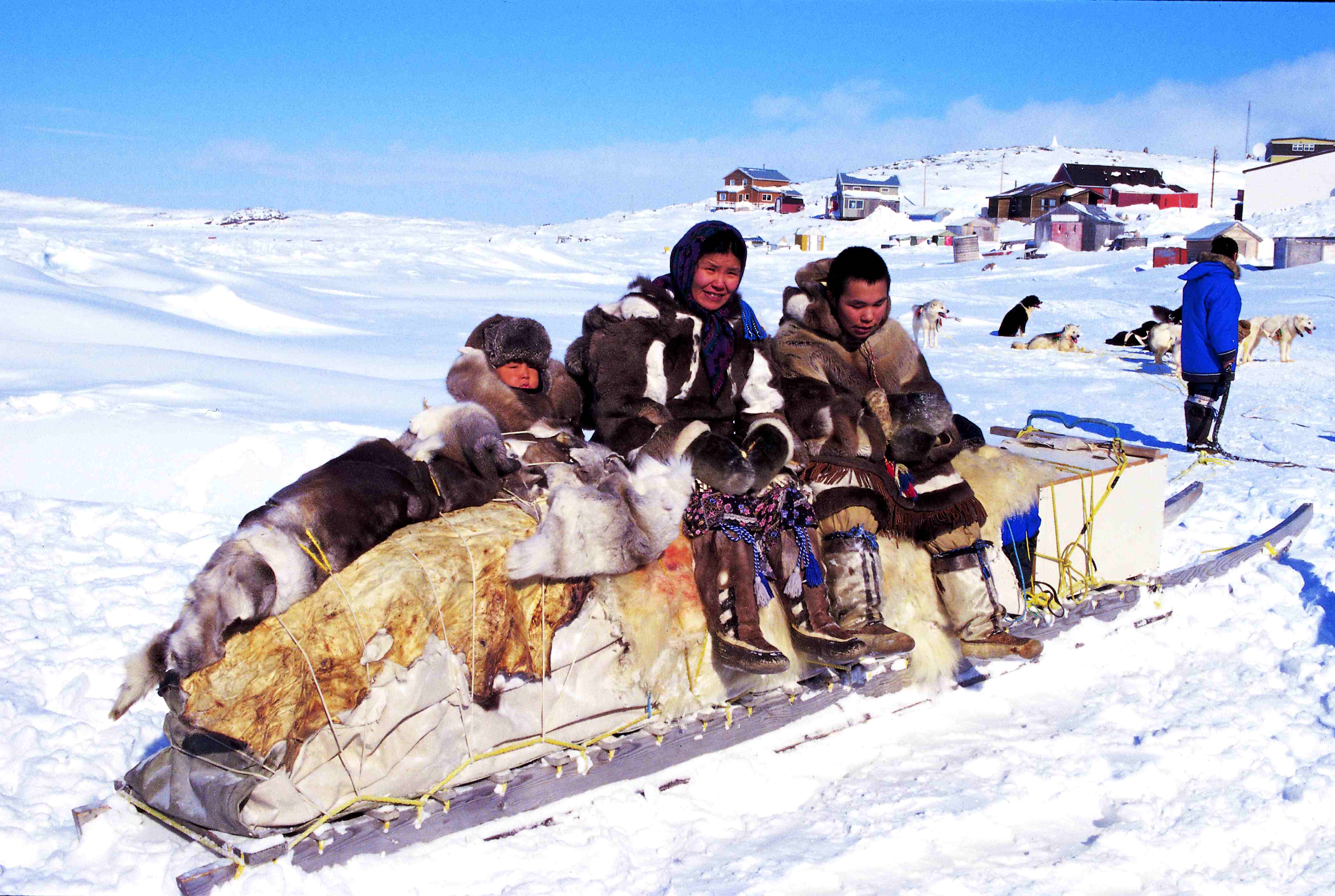 IF CMP members accept concept of cultural targets, to what degree do OS or OS guidance reflect different ways of handling those targets (esp. Intangible cultural targets)?
What are the benefits and trade-offs of showing different approaches?
Source for image: Ansgar Walk http://upload.wikimedia.org/wikipedia/commons/8/87/Qamutik_1_1999-04-01.jpg
Summary
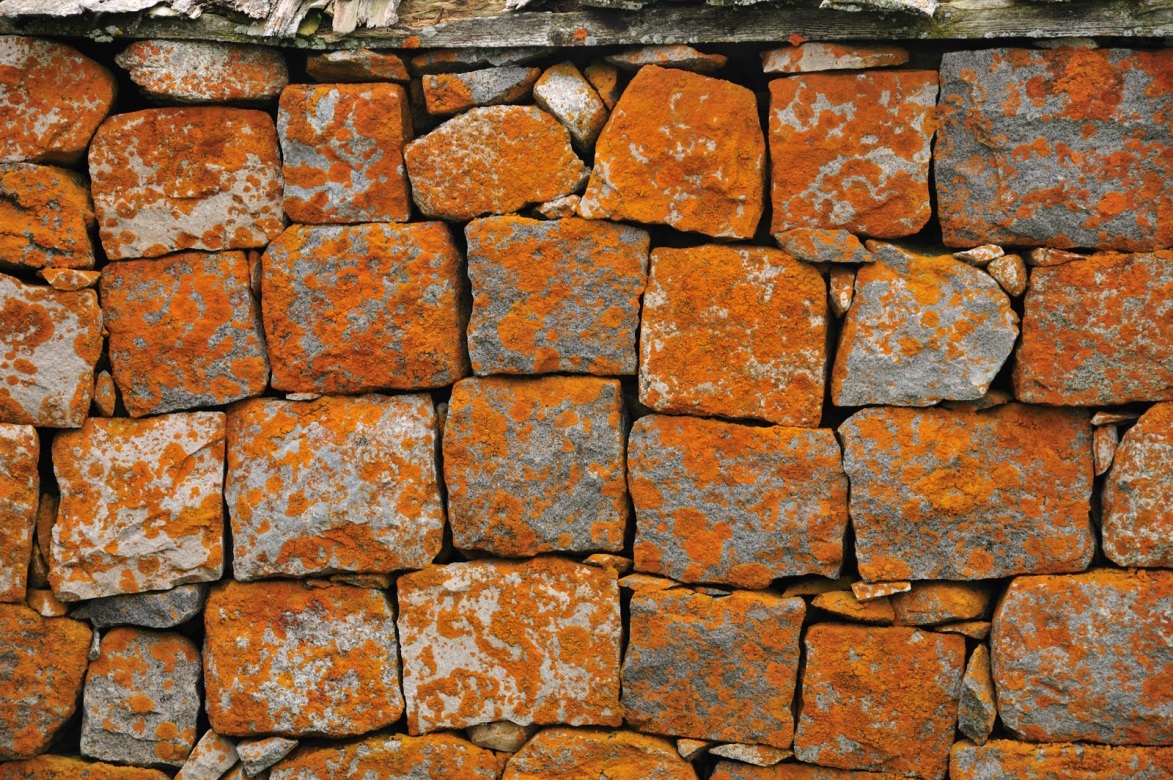 Proposal:
Tangible, physical cultural targets (ruins, temples, archaeological sites) are a special type of conservation target
Intangible cultulral targets are human wellbeing targets
Recognize that adaptation may be needed for some cultures, esp. indigenous societies
Biggest issues:
To what degree do OS or OS guidance reflect different ways of handling those targets?
How do we keep OS clarity when conflicting use of cultural targets – some as conservation targets, some as HWTs, some as contributing factors?